Vaccination Rates Remain Short of Goal for Staff
Data as of May 19
Providers with 70% of staff and resident having two doses are now maintenance mode and only report once a month (33% of providers currently on maintenance mode)
Source: MDH
Staff Vaccination Rates Vary Substantially by Provider
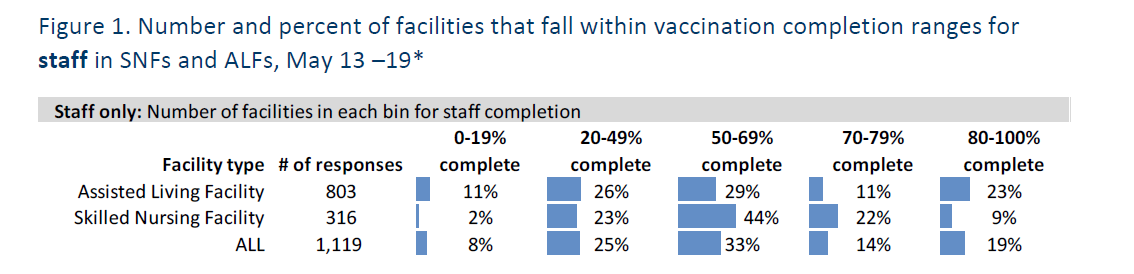 Data as of May 19
MDH Reaching out to those in the lowest tiers to work on improvement strategies
Source: MDH
Staff Vaccination Rates Vary Substantially by Location (full vaccination rates)
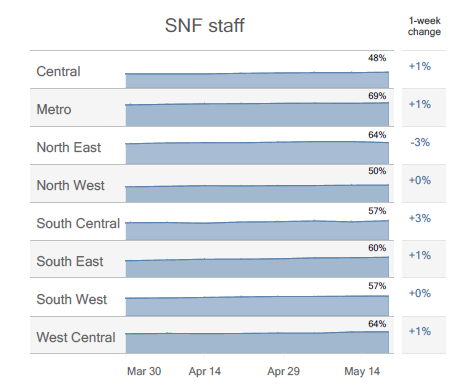 Data as of May 19
AL Staff Data Shows Similar Pattern
Source: MDH
General Population (16+) Vaccination Rates Vary Substantially by County
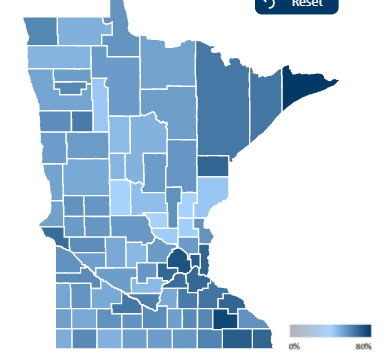 Data as of May 21
63% statewide have received at least one dose
Lowest County is Benton at 38%, highest is Cook at 80%
Source: MDH
Older Adult (65+) Vaccination Rates Very High Statewide
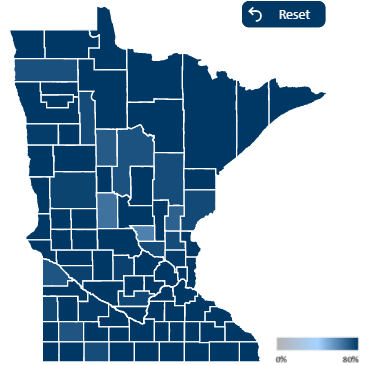 Data as of May 21
89% statewide have received at least one dose
Lowest County is Benton at 61%
Source: MDH